General Information
Initiate and complete the first five SLO sections
Use of PPT to guide the process
Mostly work session 
Stay within what we can control
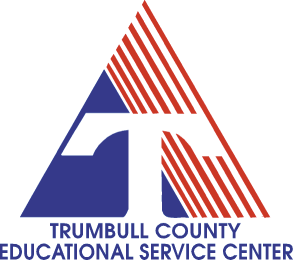 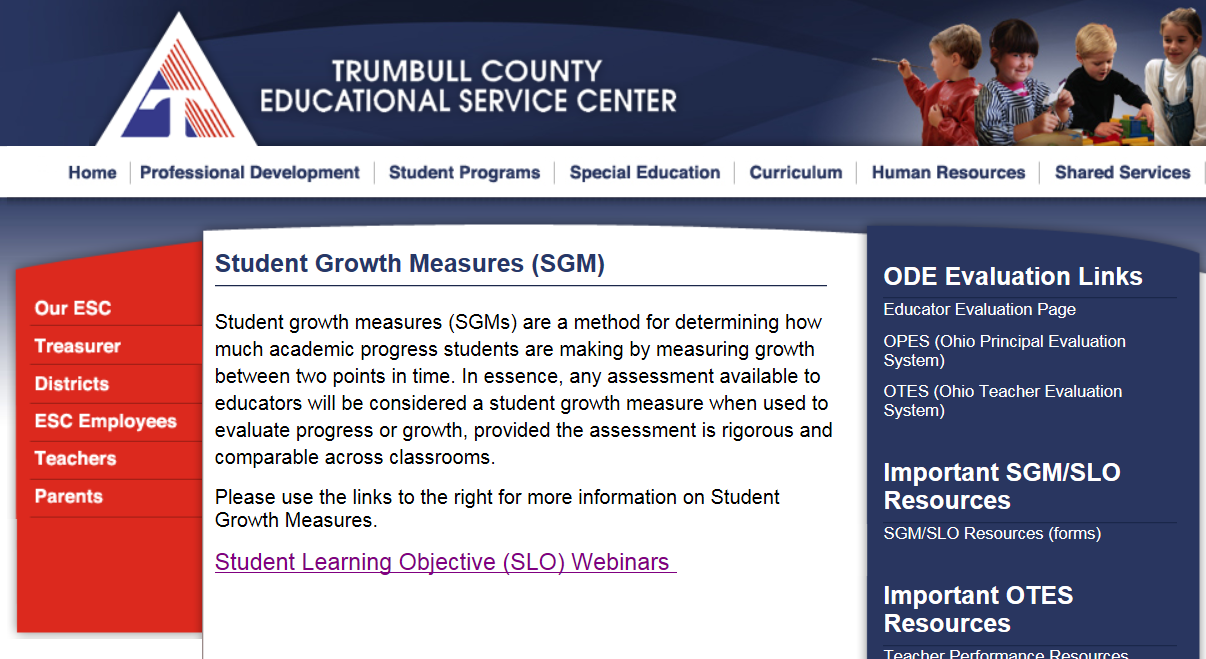 SLO TemplateAGENDA
Get forms ready
Identify subject/course
Identify my interval of instruction
Explain my Trend data
Select Standards and Content
Describe the format of both assessments
After today, administer pre-test, revisit SLO and set/adjust growth targets, and solidify rationale
Growth Targets
Rationale
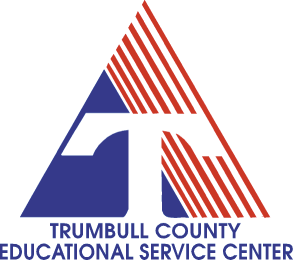 [Speaker Notes: Left side of folder.  Log-in to your computer.  Go to www.trumbullesc.org, curriculum, student growth measures, important SGM resources, third link down “Sample template.doc”]
Subject/Course
Select a subject/course that is representative of your overall schedule

Fill in the top line on the SLO template

Save as
Rename as SLO_lastname
Save in your drive
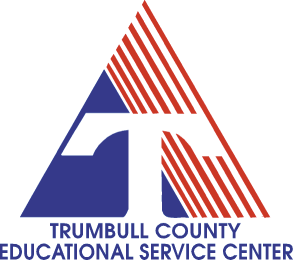 Interval of Instruction:Did you…
explain the length of the course (e.g., quarter, semester, year-long etc.)?
include how many minutes?
explain how many days per week (specialists)?
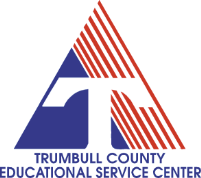 Student PopulationDid you…
list the number of students covered by the SLO?
list contextual factors that may impact growth?  (SWD, ED, G/T, 504, ELL, etc.)
explain which subgroups were excluded and why or state “no subgroups were excluded”?
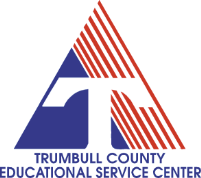 Baseline and Trend Data
Trend Data – performance data collected over multiple years.
Strengths and weaknesses observed
Numerical or narrative

Baseline Data – starting points of students
Pre-assessment results
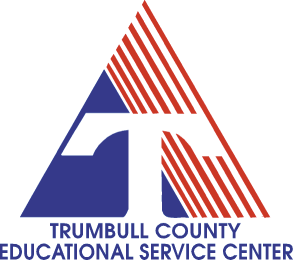 Define Trend Data
Describe trend data
Typical ACADEMIC strengths and weaknesses from previous cohorts
Consider historically how students have done
Incorporate any assessment data related to trends here as well.
Identify sources of trend data
I have no trend data as I am a new teacher.

Save
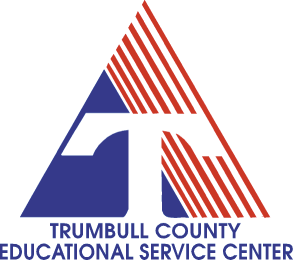 Source(s) of baseline data
LATER:
Develop sample questions (give to Regina)
After preassessment is created, give it to all students

Return to SLO template and summarize how students performed on the pre-assessment.
Table of results
Narrative of strengths and weaknesses

A copy of the pre-assessment should be attached to your completed SLO
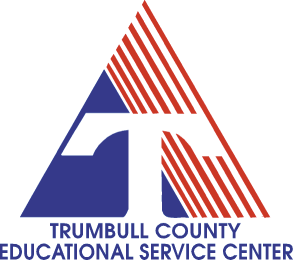 Standards and Content
“All SLOs should be 
broad enough to represent the most important learning or 
overarching skills, but 
narrow enough to be measured”
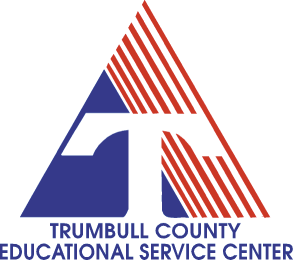 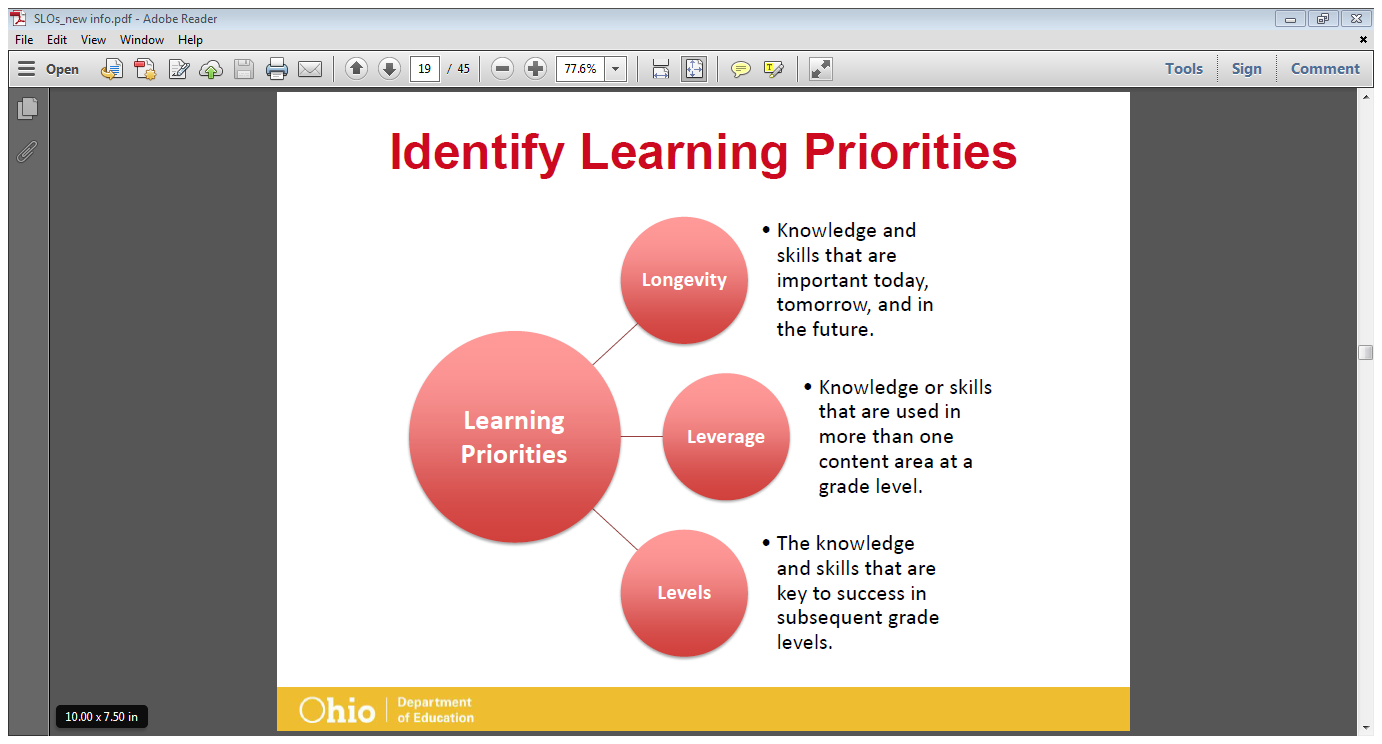 Standards and Content:Did you…
specify which standards? (Ohio’s Revised)
Copy and paste (do not abbreviate)
list the big ideas and/or content to be learned?
list the skills to be learned if a targeted SLO or did I state “this is not a targeted SLO”?
Save
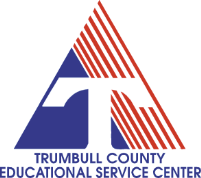 [Speaker Notes: Specifies how the SLO will address applicable standards from the highest ranking of the following: (1) Common Core State Standards, (2) Ohio Academic Content Standards, or (3) national standards put forth by education organizations

The content or skill area should represent the essential learning and big ideas/domains of the course content such as key skills or overarching content, and should be selected based upon the identified areas from the data analysis. 
Content should be broad enough to represent the most important learning or overarching skills, but narrow enough to be measured.  
Think about what content do the students need in order to be successful next year or in the next course? 

Is the SLO the targeted???  Either way…explicitly state whether or not it is, so the approval committee will know.]
Assessments
Later: You will need to explain how the assessments… 

are fair for all students? 
are reliable?
are aligned to the standards (valid)?
have stretch?
were reviewed by content experts
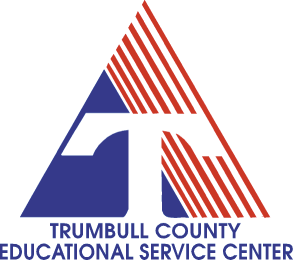 [Speaker Notes: So, what are we saying is…everyone in our system has to be assessment literate.]
High Quality Assessments
Which ones best measure the learning in your course/subject?

Consider:  How will you score your assessment?
-Answer key
-Scoring guide
-Rubric
Performance
Product
Piece of writing
Portfolio
Test

Multiple Measures?  
How will you combine scores?
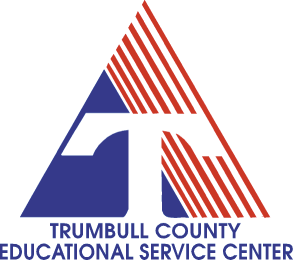 Assessments: Next Step
Take some time to create assessment items with your same subject/grade level colleagues

Include: answer key, scoring guide, or rubric

Label with subject, grade
Give to Regina
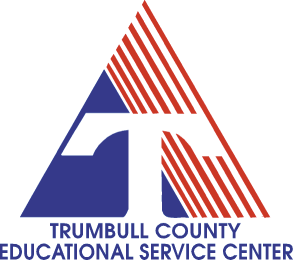 Next Steps
Continue to make adjustments as needed
When ready, administer a pre-assessment early in the year to determine baseline data
Optional SLO Day #2 
September 16 or 24
4:00-6:00 at TCESC
Be prepared to set growth targets and document rationale for the targets.
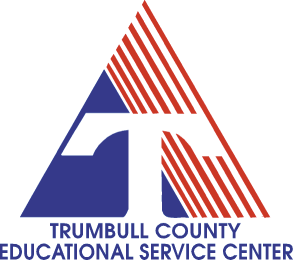 OTES/SLO help
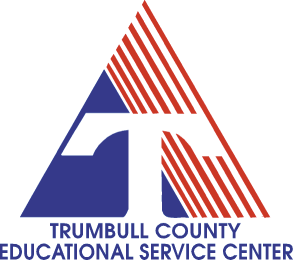 Dr. Bill Young  330-505-2800  ext. 151
william.young@neomin.org


Have a great 2014/15 school year!